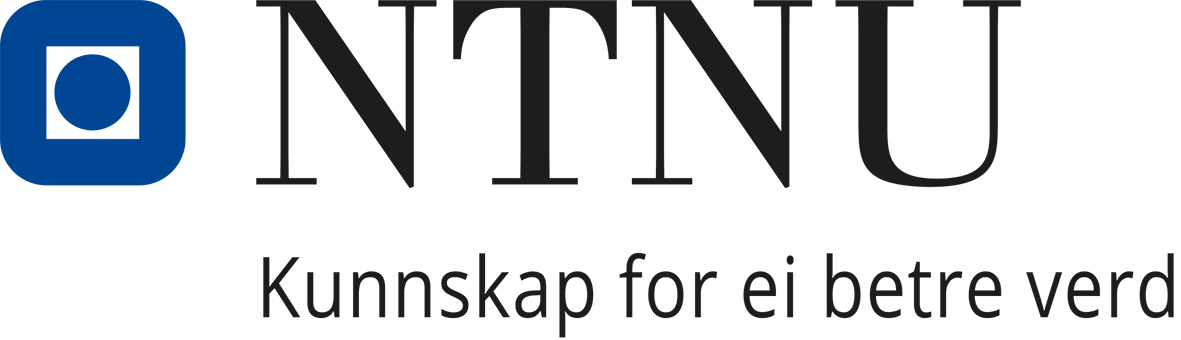 Samarbeidsmøte forvaltning
15. november 2023
Samarbeidsmøte forvaltning
Videreføring av Innføringsledermøter som var del av BOTT ØL Innføringsprosjekt

Møter i høst, alle møtene er på Teams kl. 9-10
30. august 
20. september
18. oktober
15. november
13. desember
Tema som ønsker å tas opp eller presenteres meldes til gry.l.johansen@ntnu.no 

Presentasjon fra møtene legges på: 
NTNU økonomi og lønn forvaltning - Kunnskapsbasen – NTNU (under siste nytt)
Agenda
Informasjon og status Historiske data 
Prosjektleder May-Britt Øie Thoresen
Spørsmål om tverrfaglig team Fordring til innbetaling
Kommende hendelser
Eventuelt
Informasjon fra prosjektleder
Historiske HR og Øk data
Overordnet målsetting
Prosjektets mål er å bevare og tilgjengeliggjøre historiske data for å møte reguleringskrav og interne behov.
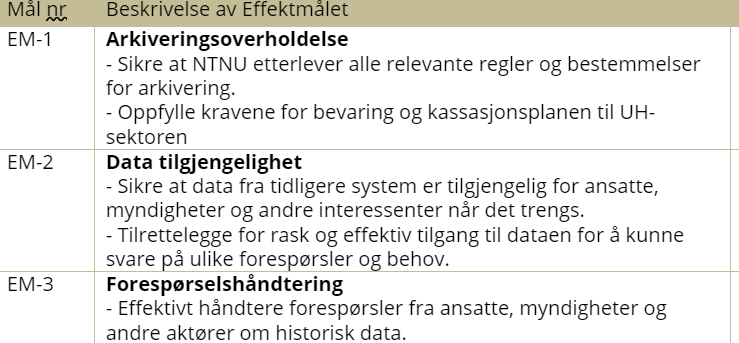 Hvor er vi nå?
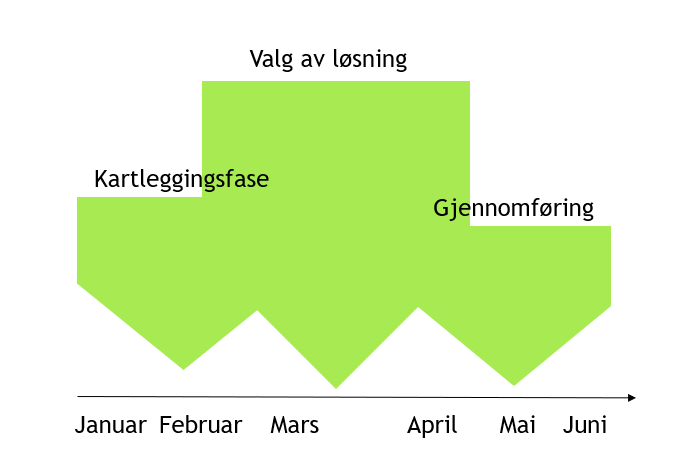 Det vi vet.
Vi har opptil det dobbelte av historiske data som UIB
Utfordrende å skaffe ressurser
Forlengelse av avtalen med Visma
Diskusjonsspørsmål
Tverrfaglig team Fti?
Tverrfaglig team FTI-området?
Prosessen Fordring til innbetaling har mange brukere og det er utfordrende å fange opp relevante problemstillinger/ forbedringsforslag etc. for nivå 1. 

Muligheten for å etablere et tverrfaglig team, bestående av fagressurser fra nivå 1,2 og 3 ønskes diskutert.

I teamet kan problemstillinger som er relevant for enhetene tas opp og det kan jobbes med forbedringsforslag etc.

Deltakere til tverrfaglig team FTI  meldes til prosessansvarlig:
 gorild.l.syrstad@ntnu.no
Informasjon
Kommende hendelser
Prioritering av utviklingsoppgaver
Prosessrådgivere og  prosessansvarlige har siden sist jobbet med å lage oversikt over NTNUs ønsker til utvikling framover

Disse skal presenteres for forvaltingsutvalget for prioritering 16.11 og 27.11

NTNUs prioriteringer tas inn i BOTT forvalting 

NTNU økonomi og lønn forvaltning - Kunnskapsbasen - NTNU
Kommende hendelser
Det er planlagt teknisk vedlikehold SAP: 
Fredag 17. november kl. 16.00 til mandag 20. november kl. 07.00
Følgende systemer vil være nede i perioden: 
Selvbetjeningsportalen for ansatte og ledere
Betalmeg for honorarmottakere/eksterne
DFØ-appen
SAP kjernesystem
Det er planlagt vedlikehold i Unit4 på følgende dager denne måneden
Det kan forekomme noe nedetid i disse periodene:
Torsdag 16. november kl. 17-00
Lørdag 18. november kl. 08-13 (noe ustabilitet kan oppleves)
Onsdag 22. november kl. 21-00 (nedetid)
Lørdag 25. november kl. 07-00
Søndag 26. november kl. 00-12

Abonner gjerne på driftsmeldinger fra DFØ på: DFØ Status (dfo.no)

Meldingskanalen vi bruker for å informere : Felles økonomi / HR informasjon
Driftsmeldinger
Endringer etc.
Avslutning
Spørsmål/ kommentarer/ innspill til neste møte?